MDE Procurement TrainingAn Operational Overview
Monique Corley, Director
Office of Procurement

Dr. Felicia Gavin, Chief
Office of Operations
June 28 – 29, 2022
Mississippi Department of Education
2
3
State Board of Education  STRATEGIC PLAN GOALS
Office of Procurement Staff
Technology - Teresa Washington 

Contracts/Grants - Ashley Robinson, Betsy Toles, Patricia Youngblood, and Qualandia "Star" Hooker 

Purchasing - Vivian Taylor and Candice Webster

Office Director - Toya Brown 

Director - Monique Corley
Agenda
The Purpose of Training
Procurement Stakeholders & Thresholds
Grants
Technology 
Contracts 
Purchasing 
Procurement Process Maps
Q & A
Understanding MDE Procurement
What is the Office of Procurement’s role?
What is the Office of Grants Management’s role?
Ensure the public that the State’s purchasing awards are competitive, fair, and transparent
Who are the Stakeholders? What are their responsibilities?
Procurement Opportunity
Technology
Commodities
Services
Grants
External Stakeholders
(Oversight Entities)
Information Technology Services Board
$1m+
(tech services & commodities)
(50k+ ITS Staff Only)
N/A
Public Procurement Review Board 
$75k+ 
(DFA/OPSCR)
Public Procurement Review Board 
$75k+
(DFA/OPTFM)
Internal Stakeholders
(MDE)
Program/Office
Procurement
SBE - $50k+
Program/Office
Procurement
SBE - $50k+
Program/Office
OTSS
Procurement
SBE - $50k+
Program/Office
Procurement
Grants Mgmt
SBE - $50k+
[Speaker Notes: Internal Stakeholders
Federal funds includes Office of federal programs with program/office]
Part 1: Grants
Types of Grants
State/Local/Other Grants. State, Local, and national foundations offer funding opportunities, as do cities and counties. These opportunities are typically narrowly focused on a specific need. Awards are usually smaller than those available from the federal government. 
 
Federal State-Administered Grants. Federally funded opportunities that MDE receives based on a formula.  These grants pass funds on to eligible subgrantee(s) to carry out the program, but the MDE is permitted to use some funds directly to administer the grant program.
 
Direct Federal Grants. Federal agencies announce, award, and supervise all aspects of grant-funded projects. Federal opportunities are typically the largest awards available.
Grant Disbursement Methods
There are two (2) methods of procuring grants: Request for Application and Request for Proposal 
Request for Application – Program creates an application of questions to obtain required eligibility information.
Request for Proposal – Program requests a plan-of-action to review implementation of how the work will be accomplished.
Grant Disbursements
Formula grants – (RFA) Noncompetitive awards based on a predetermined formula established by law and the required forms are due at the awarding of the grant funds
State-Administered grants – (RFA) Competitive awards based on the review of an application, eligibility, and the required forms are due at the awarding of the grant funds. 
Educator in Residence – (RFA) Competitive awards based on the review of an application.
Competitive grants – (RFP) Competitive awards based on the review of a proposal.
Discretionary grants – (RFP/A) Competitive awards based on the review of an application or proposal based on eligibility and a specialized population.
Grant Disbursement (Cont.)
State Administered Grants 
Application 
Points/priority required, if funds are limited
Program review
Subgrantee(s) must meet eligibility
All awarded or award highest to lowest score
Grant Requirements
Methodology
New Process to Replace DUNS Number 
Unique Entity Identifier
New State-Administered Grants Process
Grant Award
Award Process:
After an RFP/A is released, the evaluation, selection, and awarding of the grants must take place
The SBE approves ALL grant awards $50,000 and over
Methodology
REMEMBER!
The MDE cannot grant awards to any entity unless it is outlined in law or the State Board of Education has approved a methodology.
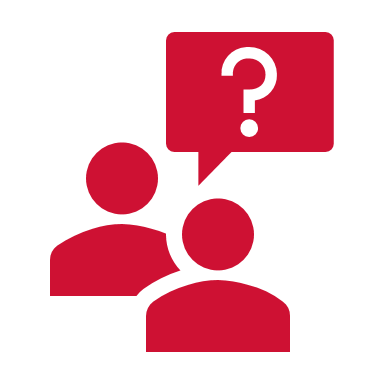 Grants Process Map
Pre-Award (12 Months)
Planning
Selection
Proposal
Method of Determination & Requirements Development
Tentative Start Date
Methodology/ Solicitation
Selection
Evaluation
Negotiation
Award
Proposal Planning & Submission
(3-6 months) 
Program Office
Proposal Review, Approval, Negotiation, Protests
(3 - 6 Months)
MDE Office of Procurement
Performance & Administration
Modifications
Disposition
Agreement Management
Post Award Activities
Inspection/Acceptance
Signatures
Renewals
Adjustments
Quality Assurance
Review Deliverables
Expiration
Budget /Grants Management
Approvals, if applicable
Schedule Monitoring
Review Invoices/Requests for Funds
Termination
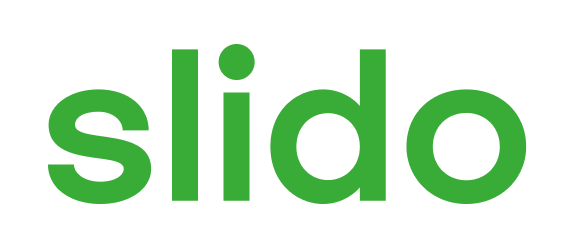 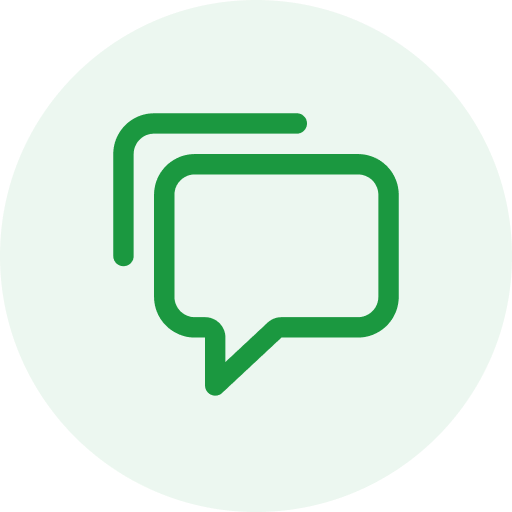 Audience Q&A Session
ⓘ Start presenting to display the audience questions on this slide.
17
Part 2: Technology
Technology
19
[Speaker Notes: CONTRACTS EXEMPT FROM APPROVAL BY THE PPRB The following contracts are exempt from approval by the PPRB: Unless otherwise ordered by regulation of the PPRB, the following listed items are exempt from the competitive bid process and do not require approval of the OPTFM except as may be required when submitting an Inventory Deletion Form. 

By authority of the Mississippi Legislature, service contracts which do not exceed $75,000.00 do not require approval of the PPRB. Contracts which do not exceed $75,000.00 shall follow the procedures set forth in Section 3-205 (Small Purchases). The following are exempt from the purview of the PPRB in accordance with Mississippi Code Annotated § 27-104-7(2)(f) and as determined by the PPRB when performing duties for which they are licensed or certified.
 
• Personal service contracts not exceeding $75,000 
• Contracts between agencies under the purview of the PPRB 
• Computer or information technology-related services governed by the Mississippi Department of Information Technology Services (ITS) 
• Personal service contracts entered into by the Mississippi Department of Transportation 
• Contracts exempt by legislative statutory authority 

Contracts for equipment repairs governed by Mississippi Code Annotated 31-7-13 
• Contracts to manage trust funds by the Board of Trustees of the Public Employees’ Retirement System 
• Accountant 
• Engineer 
• Architect 
• Attorney 
• Utility rate expert services]
Technology
MDE Technology Request Procedures
Review TPR Revisions
20
[Speaker Notes: Add technology process handouts]
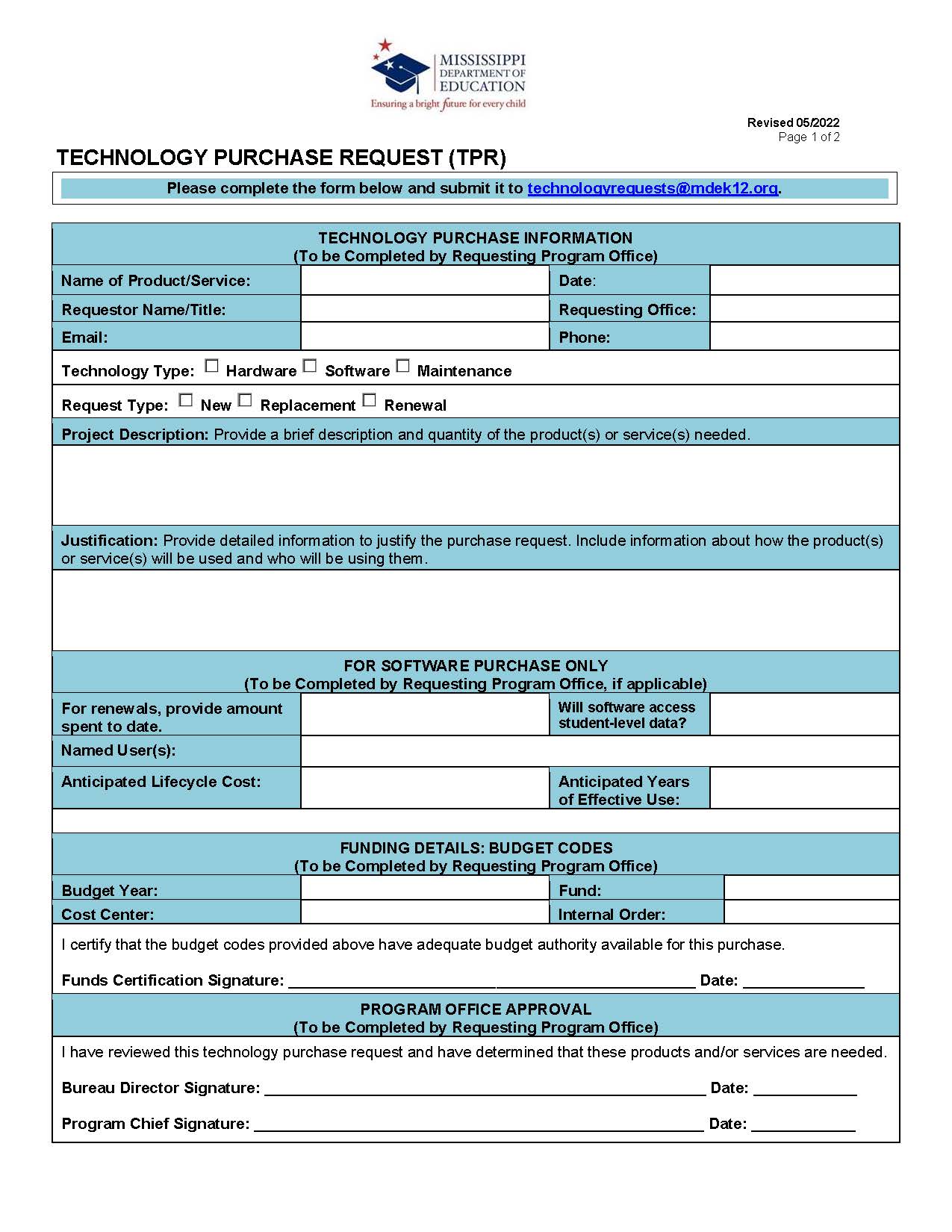 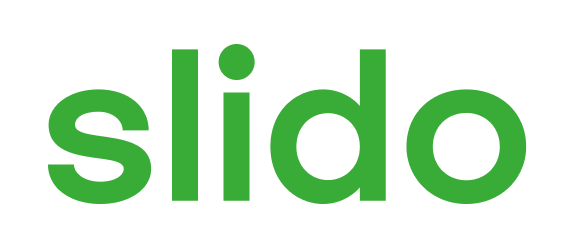 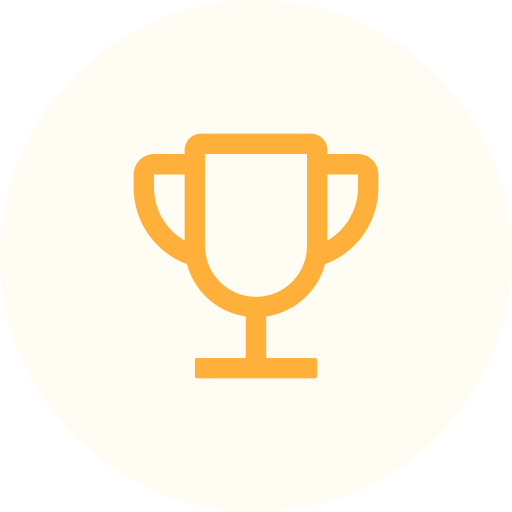 For State Funded grants, when are the required forms due
ⓘ Start presenting to display the poll results on this slide.
22
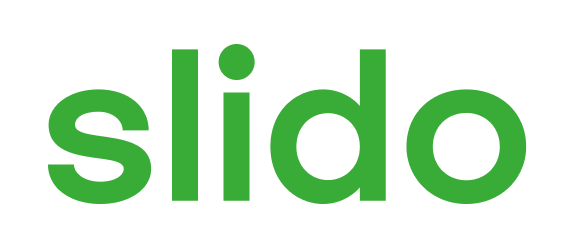 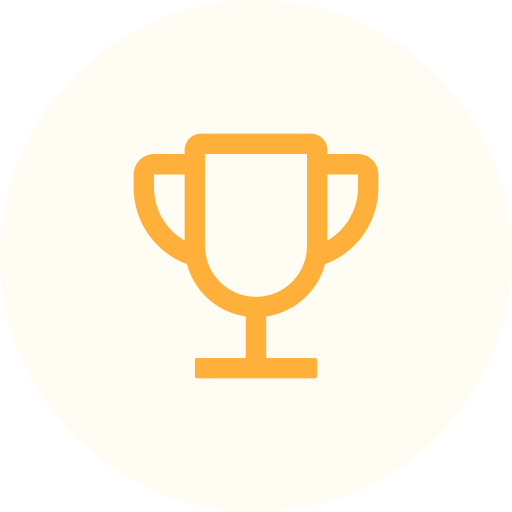 Federally funded grants must be procured using a competitive method
ⓘ Start presenting to display the poll results on this slide.
23
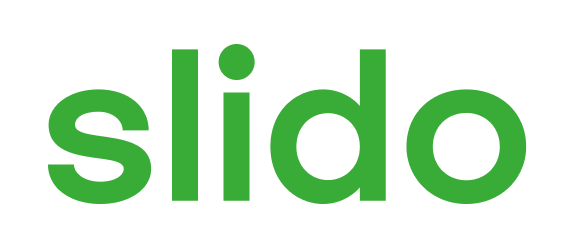 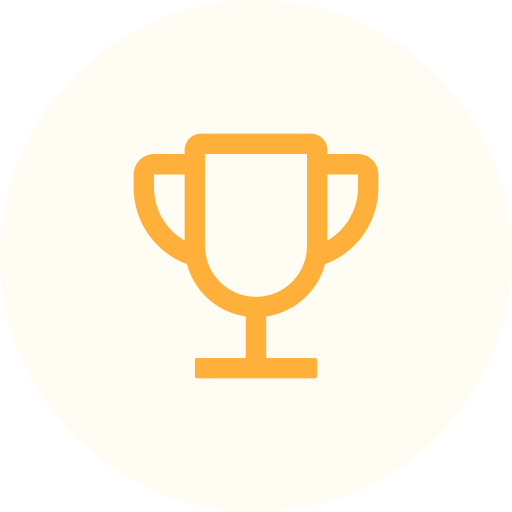 An SBE Methodology is required for all grants over $50k.
ⓘ Start presenting to display the poll results on this slide.
24
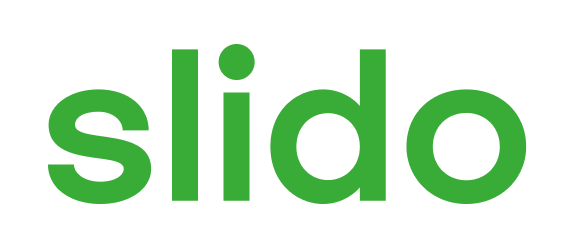 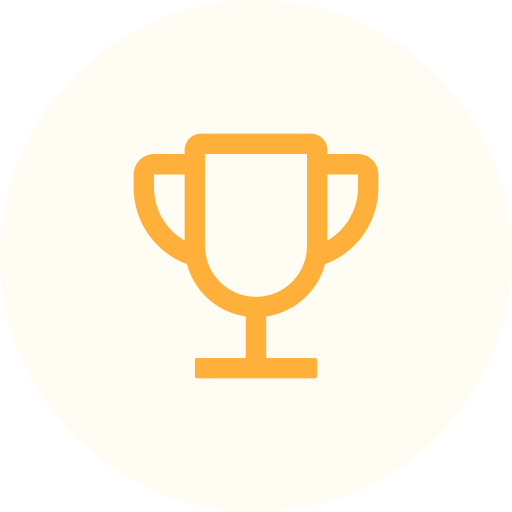 The Technology Purchase Request Form requires signatures from the program office director and chief.
ⓘ Start presenting to display the poll results on this slide.
25
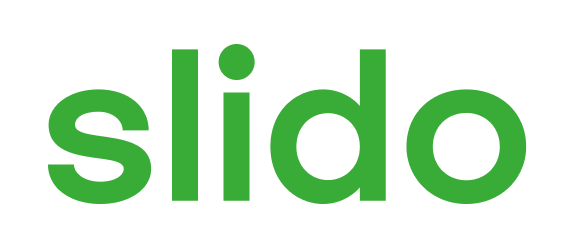 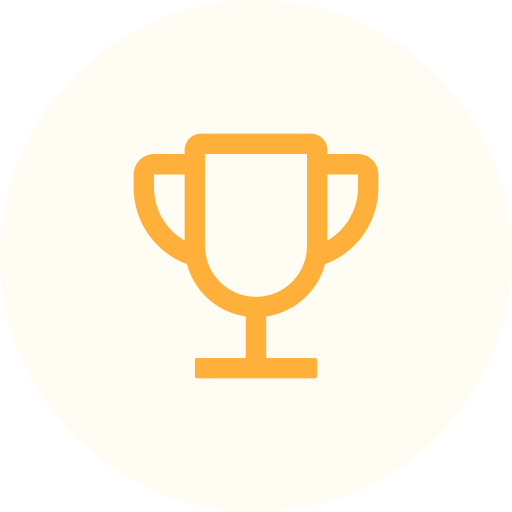 Does the technology procurement analyst or the program office complete the Request for Quotes Form?
ⓘ Start presenting to display the poll results on this slide.
26
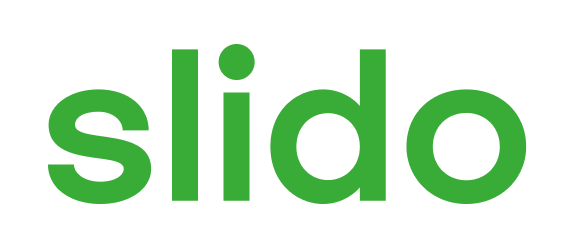 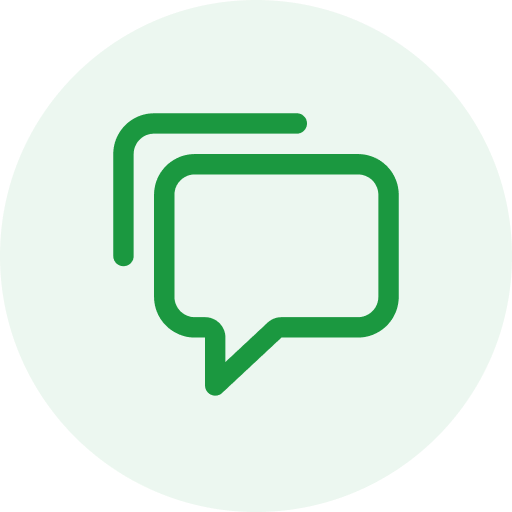 Audience Q&A Session
ⓘ Start presenting to display the audience questions on this slide.
27
Part 3: Contracts
Personal and Professional Services
29
Personal and Professional Services (Continued)
30
[Speaker Notes: A competitive quote is required once a vendor’s cumulative total of multiple contracts or purchases exceeds the threshold between awarding offices within the agency for the same service or product. All contracts in in excess of $50,000 shall be approved by the Mississippi Board of Education (Board). Additionally, contracts in excess of $50,000 shall be approved by the PPRB for commodities, equipment, furniture, printing, construction, repair, fleet and personal and real property. Contracts in excess of $75,000 for personal and professional services shall be approved by the SBE and PPRB prior to the Department awarding a contract. The awarding office shall present any such contract to the SBE and PPRB at each Board meeting prior to the beginning date of a contract.]
Methods of Solicitation
Request for Quote (RFQuotes)
Invitation for Bid (IFB) 
Request for Proposal (RFP)
Request for Qualification (RFQ)
Request for Application (RFA)
Contract Worker $75k+
Emergency
Sole-Source
Preapproved Vendor Lists (PVL)
What’s the difference between an RFQuote, IFB, RFP, RFQ, and RFA?
32
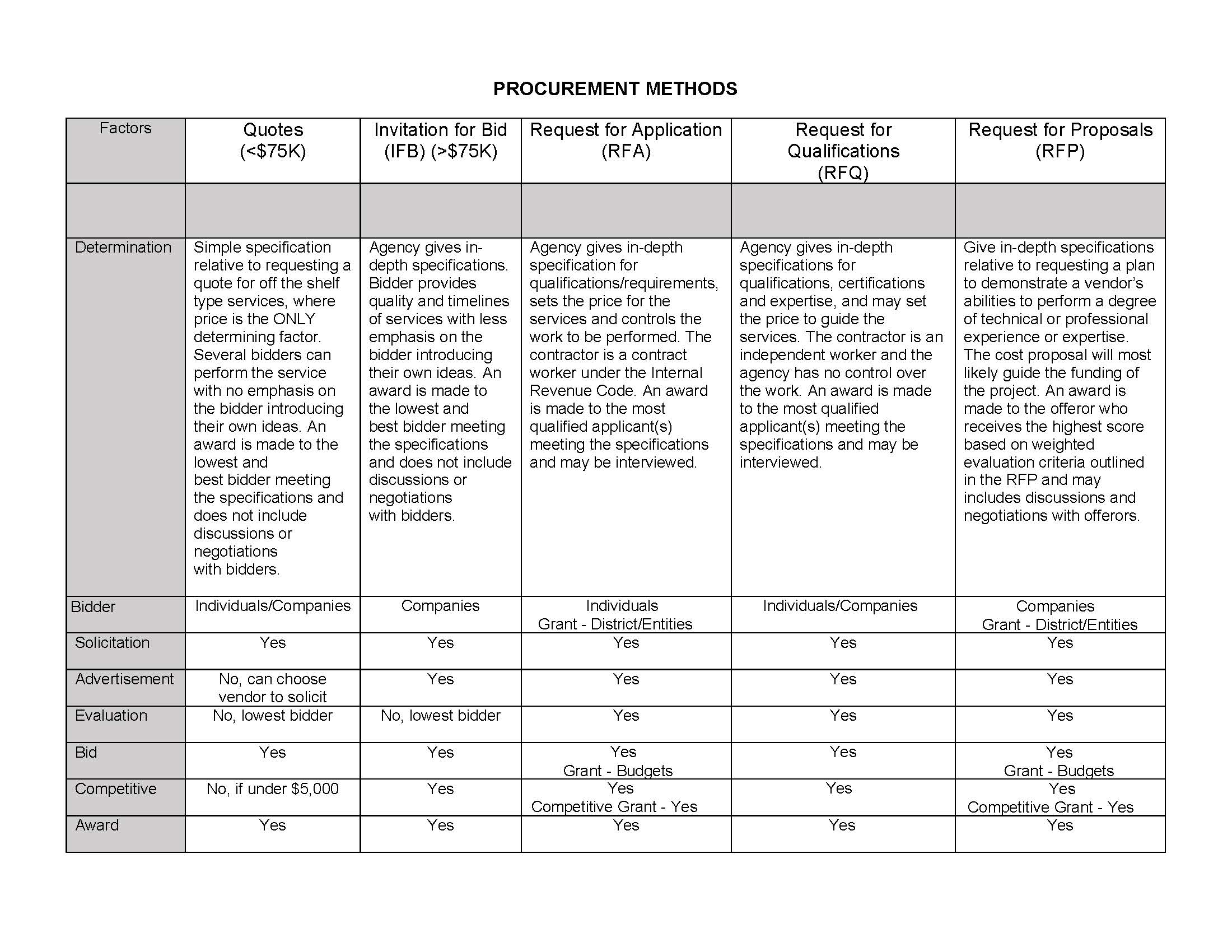 When to use a Request for Quote
When cost/price alone is not a factor

When the specification/scope of work is well-defined (clear to both the seller and buyer)

When the agency has the ability to adequately describe its needs

When the specification/scope of work are specific to the performance and design

Must solicit at least two (2) or three (3) vendor quotes, pending applicable threshold
When to use an IFB?
When cost/price alone is not a factor

When the specification/scope of work is well-defined (clear to both the seller and buyer)

When the agency has the ability to adequately describe its needs

When the specification/scope of work are specific to the performance and design

Must be solicited publicly
35
When to use an RFP?
When factors other than price alone are critical
When the requirements are highly technical
When the agency looks for each proposer to develop and provide ideas or solutions
When an agency has a complex need that is difficult to specify
If the agency needs flexibility in the award process to allow vendors an opportunity to revise their initial submission
36
When to use an RFQ?
When the most critical factor to an agency is the vendor’s qualification or specialized experience

When no plan, only qualifications are needed

When a professional service organization prohibits members from bidding
37
When to use an RFA?
Agency gives in-depth specification for: 
Qualifications/requirements, 
Sets price for the services and 
Controls the work to be performed. 
The contractor is a contract worker under the IRS code. 
An award made to the most qualified applicant meeting the specifications and may be interviewed.
38
PPRB Preferred Method to Award
Invitation for Bids (IFB) 
If it is determined that an IFB is not the best method, MDE has to do the following: 
Submit a Petition for Relief 30 days before PPRB Meeting/Issuing Solicitation.
The Petition must include:
Alternate Method of Procurement 
Evaluation factors that will be used in reviewing submitted proposals or qualifications.
Must be in writing and signed by the Agency Head

PPRB must approve the Petition in order to use any other method
PPRB Procurement Requirements
Petition for Relief
Acknowledgement of Amendments Form
Receipt of Responses
Evaluation Process
Notice of Intent to Award
Contract for Services Award
Award Process:
After an RFQuote is released, the lowest bidder receives the award
After an RFP/Q/A is released, the evaluation, selection, and awarding of the contract must take place
A board item is developed for awards of $50,000 and over
The board approves ALL service contract awards $50,000 and over
A PO shall be requested upon receipt of the signed contract
Contracts Process Map
Pre-Award (12 Months)
Planning
Selection
Proposal
Method of Determination & Requirements Development
Tentative Start Date
Solicitation
Selection
Evaluation
Negotiation
Award
Proposal Planning & Submission
(3-6 months) 
Program/Office
Proposal Review, Approval, Negotiation, Protests
(3-6 Months)
MDE Office of Procurement
Performance & Administration
Modifications
Disposition
Agreement Management
Post Award Activities
Inspection/
Acceptance
Signatures
Renewals
Adjustments
Quality Assurance
Review Deliverables
Expiration
Request PO 
(excludes contract workers)
Approvals, if applicable
Schedule Monitoring
Review Invoices/Requests for Funds
Termination
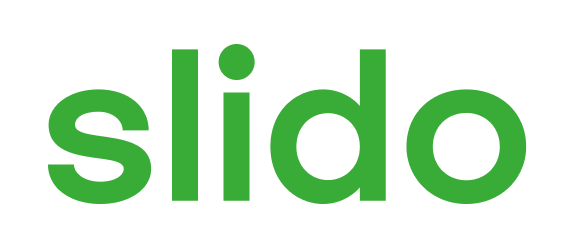 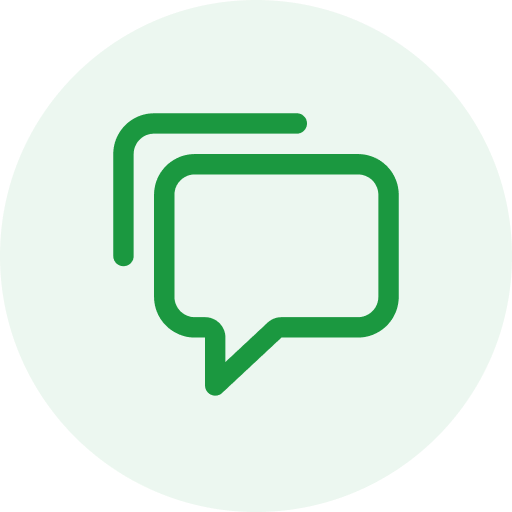 Audience Q&A Session
ⓘ Start presenting to display the audience questions on this slide.
43
Part 4: Purchasing
Commodities, Equipment, Repairs, Furniture, Fleet, and Personal and Real Property
Purchasing
Commodities, Furniture, Printing, Construction, Repair, Fleet and Personal and Real Property
45
[Speaker Notes: CONTRACTS EXEMPT FROM APPROVAL BY THE PPRB The following contracts are exempt from approval by the PPRB: Unless otherwise ordered by regulation of the PPRB, the following listed items are exempt from the competitive bid process and do not require approval of the OPTFM except as may be required when submitting an Inventory Deletion Form. 

By authority of the Mississippi Legislature, service contracts which do not exceed $75,000.00 do not require approval of the PPRB. Contracts which do not exceed $75,000.00 shall follow the procedures set forth in Section 3-205 (Small Purchases). The following are exempt from the purview of the PPRB in accordance with Mississippi Code Annotated § 27-104-7(2)(f) and as determined by the PPRB when performing duties for which they are licensed or certified.
 
• Personal service contracts not exceeding $75,000 
• Contracts between agencies under the purview of the PPRB 
• Computer or information technology-related services governed by the Mississippi Department of Information Technology Services (ITS) 
• Personal service contracts entered into by the Mississippi Department of Transportation 
• Contracts exempt by legislative statutory authority 

Contracts for equipment repairs governed by Mississippi Code Annotated 31-7-13 
• Contracts to manage trust funds by the Board of Trustees of the Public Employees’ Retirement System 
• Accountant 
• Engineer 
• Architect 
• Attorney 
• Utility rate expert services]
Procurement Methods
Competitive State Contracts
Cooperative and Negotiated Contracts
Non-State Contract Items
Purchase Order Request Methods
Requisitions
Should only be used when purchasing technology, equipment/fixed assets, furniture, and fleet
Shopping Cart
All other purchases
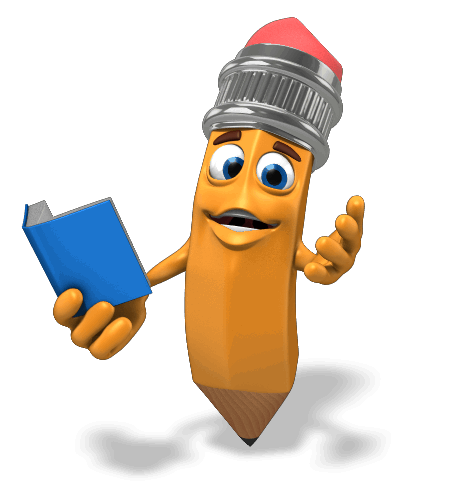 [Speaker Notes: Add Handout for Shopping Carts]
State Procurement Card Program
Procurement Card Guidelines
[Speaker Notes: Food and space requests may be submitted as far in advance]
Food & Space Request Form
1
1: To Reserve Food or SpaceComplete the RFQuote process first to select the vendor with the lowest bid.
4. If approved, proceed with event
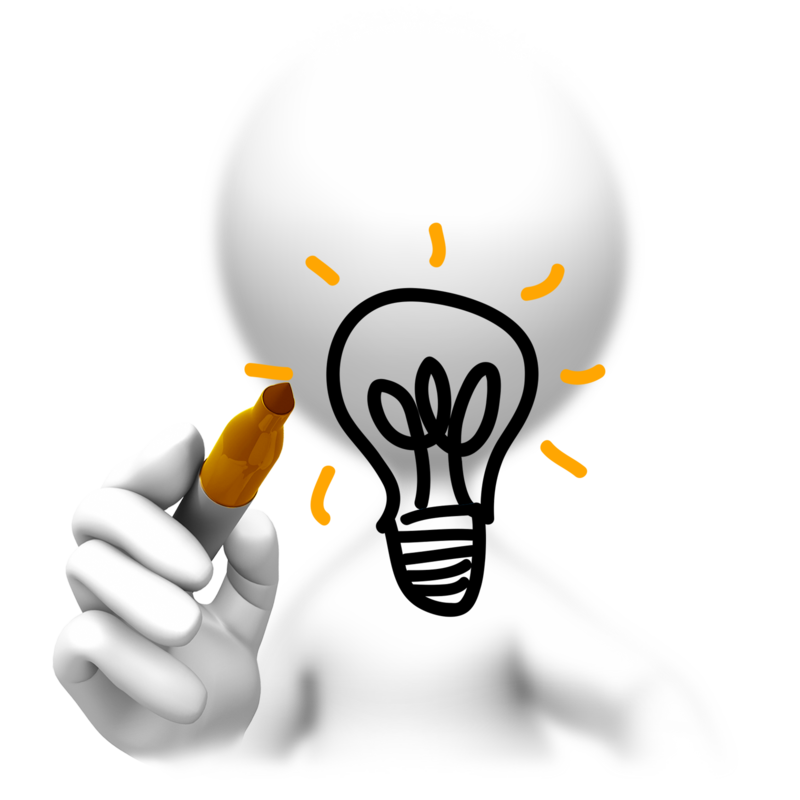 4
2. Complete Food & Space Request FormUpon receipt of all bids for either food or space, complete and submit Food and Space Request Packet to Procurement for Review.
2
3. Procurement Review
3
Food and Space Request (Cont.)
Refreshment cost
The Procurement Office will require at least seven (7) business days to process and approve a food and space request.
Group Activity
A program is planning to host an annual conference. The agency wants to contract with a motivational speaker to inspire teachers and administrators and lunch will be served. 

How should your program office proceed?


Email final RFQ Form to kwiggins@mdek12.org
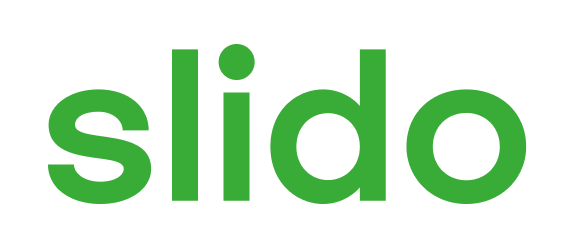 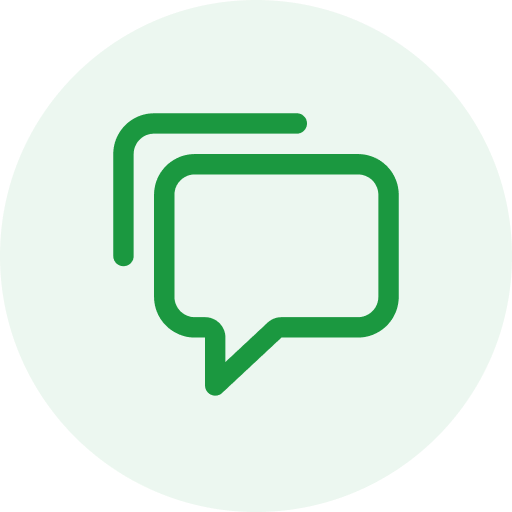 Audience Q&A Session
ⓘ Start presenting to display the audience questions on this slide.
52
Documents from this presentation will be emailed to you at the conclusion of this session.